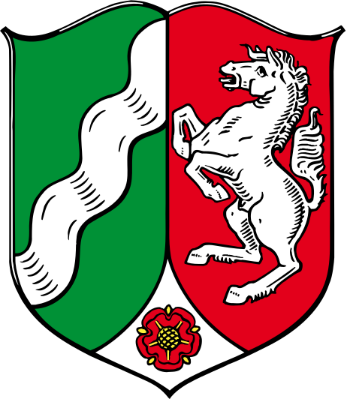 Die Arbeit der Gerichtshilfe im Kontext häuslicher Gewalt
Ambulanter Sozialer Dienst der Justiz NRW
Was ist Gerichtshilfe?
Auftragsabhängig – Staatsanwaltschaft, Gerichte aber auch Gnadenstellen und Strafregisterbehörden
In jedem Verfahrensstand
Kooperation grundsätzlich freiwillig
Soziale Strafrechtspflege / prognostische GrundlagePartizipation des/der GeschädigtenAuswirkungen der Tat auf Geschädigte/nHintergrund der strafbaren Handlung bei/m Täter/in
Gesetzliche Grundlagen der Gerichtshilfe
§160 Abs. 3 StPODie Ermittlungen der Staatsanwaltschaft sollen sich auch auf die Umstände erstrecken, die für die Bestimmung der Rechtsfolgen der Tat von Bedeutung sind. Dazu kann sie sich der Gerichtshilfe bedienen.

§463d StPOZur Vorbereitung der nach den §§ 453 bis 461 zu treffenden Entscheidungen kann sich das Gericht oder die Vollstreckungsbehörde der Gerichtshilfe bedienen; dies kommt insbesondere vor einer Entscheidung über den Widerruf der Strafaussetzung oder der Aussetzung des Strafrestes in Betracht, sofern nicht ein Bewährungshelfer bestellt ist
Psychosoziale Prozessbegleitung und Gerichtshilfe
Gemeinsamkeit: Opferarbeit
Unterschiede: 1.Verknüpfung von Täter- und Opferarbeit 2. Kein Betreuungsauftrag 3. Sachverhaltsaufklärung 4. Besprechung der Tat 5. Einfluss auf Fortführung des Verfahrens (Eröffnung des Hauptverfahrens, Auflagen gem. §153a StPO, Einstellung gem. §170 StPO)
Was ist häusliche Gewalt?
Physische und psychische Gewalt im sozialen Nahraum (Gewalt an Familienangehörigen, an Partnern oder anderen in häuslicher Gemeinschaft lebenden Personen)
Kann unterschiedliche Straftatbestände erfüllen (z.B. Körperverletzung, Nachstellung, Verletzung der Fürsorge- und Erziehungspflicht, Sexualdelikte, Beleidigung etc.)
Grundsätzlich besonderes öffentliches Interesse bei häuslicher Gewalt aufgrund der engen Beziehung zwischen Täter und Opfer (ggf. Abhängigkeitsverhältnis)
Siehe Gewaltschutzgesetz (GewSchG)
Berichterstattung bei häuslicher Gewalt
Im Regelfall persönliches Gespräch mit den Beteiligten (ggf. auch Zeugen)
Aktuelle (Beziehungs-)Situation und Konfliktgeschichte sowie Perspektive der Beziehung(Eingang der Ermittlungsakte i.d.R. 6 – 8 Wochen nach der Tat)

Erneute Vorfälle?
Kontakt zu anderen Institutionen (z.B. Jugendamt, Sozialpsychiatrischer Dienst, gesetzl. Betreuer etc.)
Berichterstattung bei häuslicher Gewalt
Perspektiven und Vorstellungen der i.d.R. weiblichen Geschädigten zur Fortführung des Verfahrens
Auswirkungen der Tat
Hintergrund der Gewaltdynamik
Änderungsbereitschaft des Täters abfragen (z.B. AAT, Alkoholtherapie, Drogenberatung, Paarberatung etc.)
Sozialpädagogische Einschätzung und ggf. Empfehlung
Hinweise auf Unterstützungsangebote
Ablauf
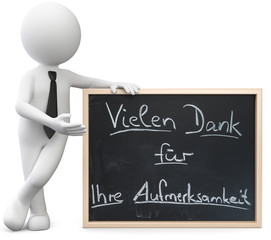